2.3 Describe methods available for the protection of data whilst in transit and demonstrate the ability to select from a range of current technologies and appropriate methods for the protection of data as it crosses arbitrary networks.
Secure Internet transaction technologies include: 
• IPSec; 
• TLS; 
• SSH; 
• negotiation; 
• cryptography; 
• key management. 


A candidate should be able to: 
• Explain various commonly used encryption mechanisms such as asymmetric and symmetric encryptions. 
• Understand the working of Secure Shell (SSH), SSH File Transfer Protocol (SFTP) and File Transfer Protocol Secure (FTPS). 
• Describe IPSec’s protocols: Authentication Header (AH) and Encapsulating Security Payload (ESP). 
• Understand commonly used cryptographic techniques o Diffie-Hellman; 
o Advanced Encryption Standard; 
o RSA.
IPSec
The IP security protocol, more commonly known as IPsec, provides security at the network layer
IPsec secures IP datagrams between any two network-layer entities, including hosts and routers
[Speaker Notes: Internet Protocol has many weaknesses
The following points describe some of the weaknesses of Internet Protocol
IP data packet (Internet Protocol Datagram) contains the logical addressing information (IP addresses). It is easy to forge the logical addresses of IP datagram 
It is possible to view the contents of an IP datagram, since there is no inbuilt encryption for IP datagram
It is possible to modify the contents of IP datagram 
Replay attack is a type of network attack in which attackers capture packets whenever packets pass between two hosts on a network. The packets are then analysed and passwords, encryption keys, or digital signatures are extracted from the captured packets. Later the attacker can send the captured password to the host and gain authentication
Describe IPSec’s protocols: Authentication Header (AH) and Encapsulating Security Payload (ESP).]
Goals of Internet Protocol Security (IPSec)
Authentication – Prove we are who we say we are
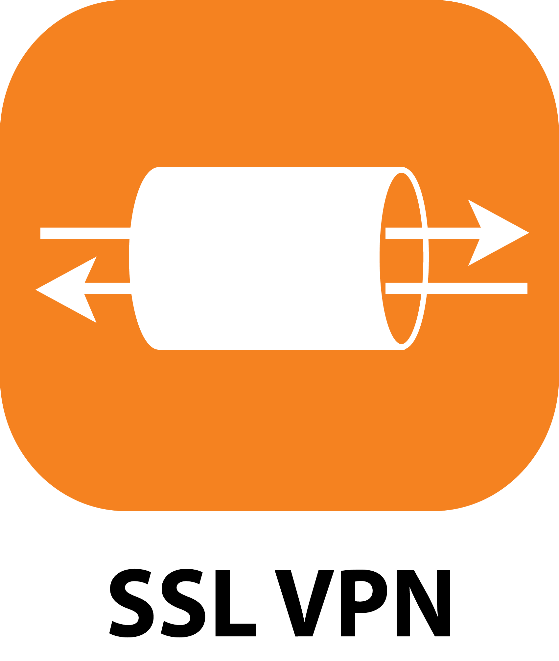 Integrity – The data has not been tampered with
Confidentiality – The confidential data cannot be inspected by others
The term confidentiality means the data expected to remain private should be seen only by those who should see it
IPSEC – Authentication Header
The Authentication Header (AH) is an IPSec protocol that provides data integrity, data origin authentication, and optional anti-replay services to IP
Authentication Header (AH) does not provide any data confidentiality
(Data encryption)
Since the Authentication Header (AH) does not provide confidentiality, there is no need for an encryption algorithm
[Speaker Notes: AH and/or ESP are the two protocols that we use to actually protect user data. Both of them can be used in transport or tunnel mode.
Transport mode is simple, it just adds an AH header after the IP header
Tunnel Mode
With tunnel mode we add a new IP header on top of the original IP packet. This could be useful when you are using private IP addresses and you need to tunnel your traffic over the Internet. It’s possible with AH but it doesn’t offer encryption]
IPSEC – Authentication Header
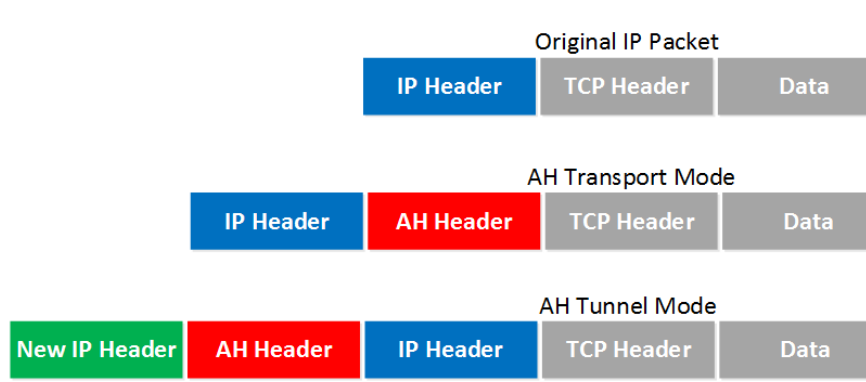 [Speaker Notes: AH and/or ESP are the two protocols that we use to actually protect user data. Both of them can be used in transport or tunnel mode.
Transport mode is simple, it just adds an AH header after the IP header
Tunnel Mode
With tunnel mode we add a new IP header on top of the original IP packet. This could be useful when you are using private IP addresses and you need to tunnel your traffic over the Internet. It’s possible with AH but it doesn’t offer encryption]
IPSEC – AH-  Provides mechanism for Authentication Only
AH provides
 authentication in 
data integrity, 
data origin , 
and an optional replay protection service.
Data integrity is ensured by using  an algorithm  HMAC-MD5 or HMAC-SHA. Data origin authentication is ensured by using a shared secret key to create the message digest.
Replay protection is provided by using a sequence number field with the AH header.
[Speaker Notes: AH authenticates IP headers and their payloads, with the exception of certain header fields that can be legitimately changed in transit, such as the Time To Live (TTL) field.]
IPSEC – Encapsulating Security Payload (ESP)
The ESP protocol provides data confidentiality (encryption) and authentication (data integrity, data origin authentication, and replay protection).
ESP can be used with confidentiality only, authentication only, or both confidentiality and authentication.
When ESP provides authentication functions, it uses the same algorithms as AH, but the coverage is different.
[Speaker Notes: To establish an IPsec tunnel, we use a protocol called IKE (Internet Key Exchange).]
IPSEC - Encapsulating Security Payload (ESP)
Encapsulating Security Payload (ESP) provides all four security features of IPsec. These are confidentiality, integrity, origin authentication, and anti-replay protection.
ESP ensures
Confidentiality ensures   data is encrypted. Integrity ensures data in transit has not been tampered with.
Anti-replay protection will ensure duplicated traffic is not accepted which would prevent DOS attacks, as well as spoofed traffic.
Origin authentication ensures the remote peers are who they claim to be
ESP
or ESP can operate in transport mode in which it only encrypts the IP payload. Tunnel mode is usually used between gateways through the internet, and transport mode is usually used for host to host VPN’s such as between a server and a computer.
In a nutshell ESP is a security protocol used with IPsec which provides source authentication, confidentiality and message integrity.
ESP can operate in either tunnel mode which is more secure due to encrypting the routing information, header information and IP payload
3
1
2
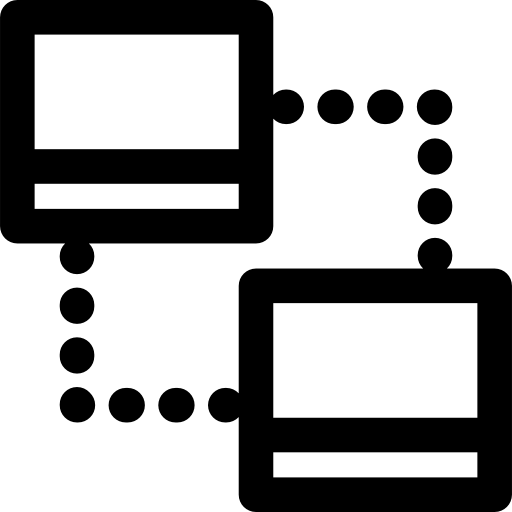 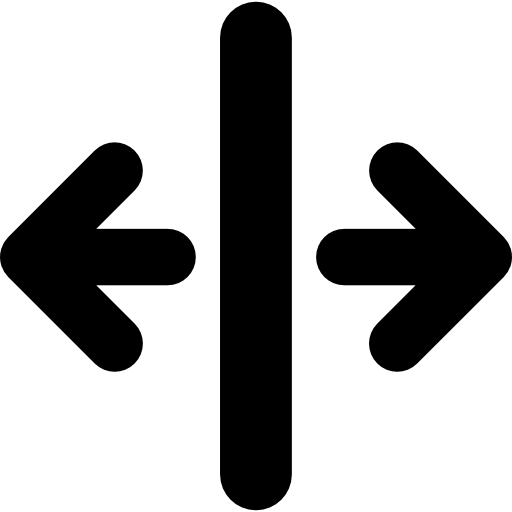 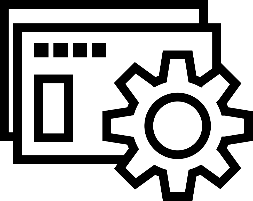 [Speaker Notes: To establish an IPsec tunnel, we use a protocol called IKE (Internet Key Exchange).]
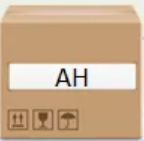 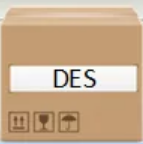 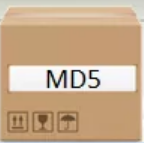 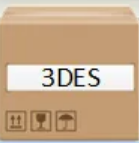 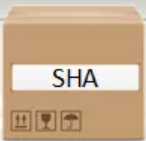 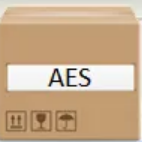 Authentication
IPSec Protocols
Encryption
TLS
There are three main components to what the TLS protocol accomplishes: Encryption, Authentication, and Integrity.

Encryption: hides the data being transferred from third parties.
Authentication: ensures that the parties exchanging information are who they claim to be.
Integrity: verifies that the data has not been forged or tampered with.
TLS
TLS was proposed by the Internet Engineering Task Force (IETF), an international standards organization
A primary use case of TLS is encrypting the communication between web applications and servers, such as web browsers loading a website.
Transport Layer Security, or TLS, is a widely adopted security protocol designed to facilitate privacy and data security for communications over the Internet.
TLS can also be used to encrypt other communications such as email, messaging, and voice over IP (VoIP).
[Speaker Notes: TLS is a cryptographic protocol that provides end-to-end communications security over networks and is widely used for internet communications and online transactions.]
Difference between TLS and HTTPS
Any website that uses HTTPS is therefore employing TLS encryption.
Invisible to the user, who simply enters their username and password
Such a system must enable logins from new devices using other verification methods (e.g., texted codes)
HTTPS is an implementation of TLS encryption on top of the HTTP protocol.
Difference between SSL and TLS ??
TLS evolved from a previous encryption protocol called Secure Sockets Layer (SSL), which was developed by Netscape.
TLS version 1.0 actually began development as SSL version 3.1
TLS and SSL are not interoperable
TLS does offer backward compatibility for older devices still using SSL.
TLS and SSL are sometimes used interchangeably
[Speaker Notes: TLS is more efficient and secure than SSL as it has stronger message authentication, key-material generation and other encryption algorithms. For example, TLS supports pre-shared keys, secure remote passwords, elliptical-curve keys and Kerberos whereas SSL does not.]
TLS Handshake
TLS
TLS is composed of two layers:
 the TLS record protocol and 
the TLS handshake protocol.
 The record protocol provides connection security, while the handshake protocol allows the Server and client  to authenticate each other and to negotiate encryption algorithms and cryptographic keys before any data is exchanged.
The TLS handshake is a multi-step process.  A basic TLS handshake involves the client and server sending “hello” messages, and the exchange of keys, cipher message and a finish message. The multi-step process is what makes TLS flexible enough to use in different applications because the format and order of exchange can be modified.
[Speaker Notes: TLS Record, is one gigantic (and very virtual) piece of carbon paper. Basically, every byte, every operation, connection attempt, approval, rejection, message, key exchange is recorded by this sub-protocol.]
TLS Benefits
Data Integrity
Trustworthy
Security
Malware Prevention
Granukar Control through Alert System
[Speaker Notes: The type of certificate that is exchanged between nodes is specified by the TLS. Therefore TLS ensures that no any data that is being transmitted gets lost on its way. It will reach its destination safely.
Whenever a site is secured by the TLS, it can be considered to be reliable]
TLS
Discussion 
Research the various  TLS attacks that have happened in the recent past and how they can be prevented??
[Speaker Notes: POODLE,BEAST,CRIME,BREACH and Heartbleed are few  infamous TLS attacks.]
SSH
‘Secure shell is a de facto standard for remote logins and encrypted file transfers.’ [SSH communications inc.]
It provides authentication and encryption for business critical applications to work securely over the internet.
Originally introduced for UNIX terminals as a replacement for the insecure remote access “Berkeley services" , viz. rsh, rlogin, rcp, telnet, etc.
It is a layer over TCP/IP and runs on the port 22.
[Speaker Notes: Understand the working of Secure Shell (SSH), SSH File Transfer Protocol (SFTP) and File Transfer Protocol Secure (FTPS).]
SSH History
SSH-1 designed in 1995 by Tatu Ylönen
In response to a password-sniffing attack
Replacement for rlogin, telnet, and rsh
Released as freeware in July 1995

Ylönen founded SSH Communications Security in December 1995
[Speaker Notes: Understand the working of Secure Shell (SSH), SSH File Transfer Protocol (SFTP) and File Transfer Protocol Secure (FTPS).]
SSH Flavours
There are two incompatible versions of the SSH protocol: SSH-1 and SSH-2
SSH-2 was introduced in order to fix several bugs in SSH-1 and also includes several new features
Both versions have technical glitches and are vulnerable to known attacks 
OpenSSH is a free version of the SSH with open source code development. It supports both the versions and mainly used in UNIX environment.
[Speaker Notes: Understand the working of Secure Shell (SSH), SSH File Transfer Protocol (SFTP) and File Transfer Protocol Secure (FTPS).]
SSH 1 Vs SSH 2
[Speaker Notes: Understand the working of Secure Shell (SSH), SSH File Transfer Protocol (SFTP) and File Transfer Protocol Secure (FTPS).]
FTP
FTP transfer data in plaintext 

FTP does not encrypt its traffic 

Username, password, commands and data can be 
 read by anyone (man in-the-middle attack)
[Speaker Notes: Understand the working of Secure Shell (SSH), SSH File Transfer Protocol (SFTP) and File Transfer Protocol Secure (FTPS).]
FTPS
FTPS is called  File Transfer Protocol Secure 
•It is an extension to the commonly used File Transfer Protocol 
•Add support for TLS and  SSL cryptographic  protocols 
•Making FTP safer and easy to use
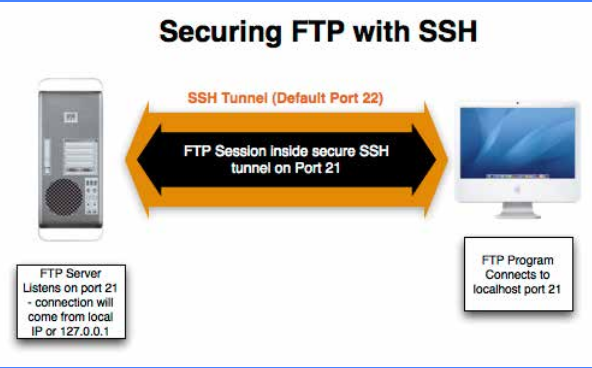 [Speaker Notes: FTPS takes the original FTP and enhances it with a layer of encryption from SSL. While the communications can be easily read, encryption happens on both command and data channels.]
FTPS
FTPS is called  File Transfer Protocol Secure 
•It is an extension to the commonly used File Transfer Protocol 
•Add support for TLS and  SSL cryptographic  protocols 
•Making FTP safer and easy to use
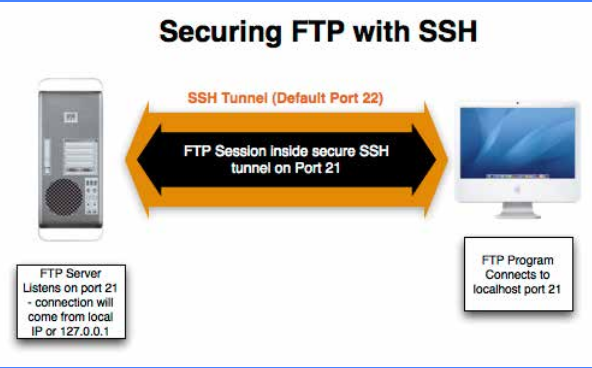 [Speaker Notes: FTPS adds a layer around the existing FTP protocol. This layer lets you encrypt your communication, letting the client connect securely to the server with no negotiation allowed.]
FTPS Pros
Widely known and used

SSL/TLS has good authentication mechanisms

FTP and  SSL/TLS support is built into many  internet communication frameworks
[Speaker Notes: FTPS also requires your connection to be authenticated with a certificate. When these certificates are signed by a trusted certificate authority, this provides assurance that the client is connected to the requested server.]
FTPS Cons
Require  extra CPU power and time to encrypt and decrypt 

Not all FTP servers support  SSL/TLS

Not a standard way to get and change file and directory attributes
Why  SFTP (SSH File Transfer)
SSH File Transfer Protocol (also Secret File Transfer Protocol, Secure FTP, or SFTP) is a network protocol that provides file access, file transfer, and file management functionalities over any reliable data stream. 
(SSH) version 2.0 to provide secure file transfer capability
When we use it?
Big files, Regulatory transactions, Audits, Sensitive informatio
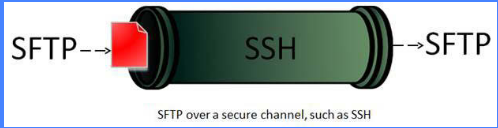 [Speaker Notes: SFTP is a protocol based on the network protocol SSH and assumes the server has already authenticated the client.
Unlike FTPS, this protocol encrypts the credentials and files that are being transferred in binary so that they are unreadable.]
Why  SFTP (SSH File Transfer)
Base on SSH 

Operation in port 22 

Encrypted password and file transfer
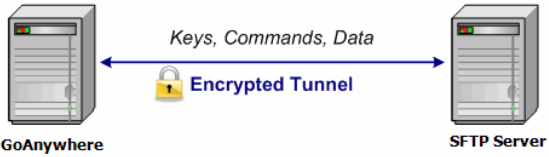 [Speaker Notes: SFTP allows two machines to meet, verify that both are legit, and then connect so file sharing can happen. As an extension to the SSH protocol , it utilizes that connection to complete any and all actions.]
Strength of SFTP
[Speaker Notes: An insight:
One of the main differences between SFTP and FTPS is their compatibility with firewalls, FTPS uses multiple ports and needs a secondary data channel which makes using firewalls more difficult. On the other hand, SFTP uses a single connection between the client and the server and so it is more firewall-friendly.]
Negotiation
One of the many algorithms deployed in SFTP
Need to meet AAA
Requires Diffie-Hellman exchange
The negotiation process requires a key exchange algorithm
Based on SSH cryptography
Cryptography
Cryptanalysis, or the process of attempting to read the encrypted message without the key, is very much easier with modern computers than it has ever been before.
The longer the key, the longer it takes to use the 'brute force' method of cryptanalysis − but it also makes the process of encrypting and decrypting the message slower.
Encryption does not make your data secure. 
Not using encryption, however, means that any data in transit is as easy to read as the contents of a postcard, sent in regular mail. 
Encryption at least ensures that anyone who does read your messages has worked hard at it.
[Speaker Notes: Explain various commonly used encryption mechanisms such as asymmetric and symmetric encryptions
Understand commonly used cryptographic techniques:
Diffie-Hellman
Advanced Encryption Standard
RSA]
Symmetric Encryption
In a symmetric cryptosystem the encryption key and the decryption key are identical. 
A longer key implies stronger encryption.
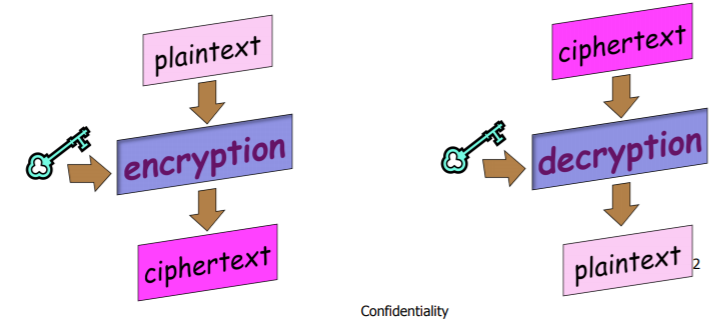 Symmetric Encryption
In a symmetric cryptosystem the encryption key and the decryption key are identical. 
A longer key implies stronger encryption.
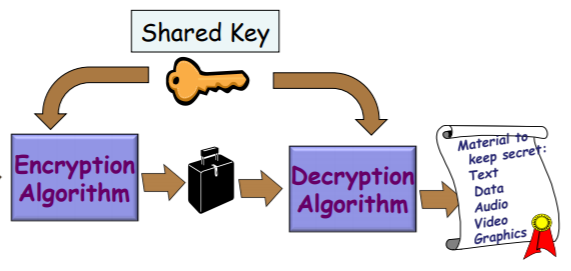 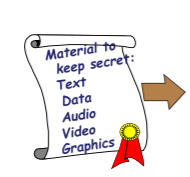 [Speaker Notes: Two categories of methods –Stream cipher: algorithm operates on individual bits (or bytes); one at a time –Block cipher: operates on fixed-length groups of bits called blocks
Idea of a block cipher 
• Partition the text into relatively large (e.g. 128 bits) blocks and encode each block separately. 
• The encoding of each block generally depends on at most one of the previous blocks. 
• The same “key” is used at each block.]
Symmetric Encryption
Data Encryption Standard (DES) 
Developed in the 1970s; 
made a standard by the US government, was adopted by several other governments worldwide and was widely used in the financial industry until 2004. 
 Block cipher with 64-bit block size. 
 Uses 56-bit keys: Strong enough to keep most random hackers and individuals out, but it is easily breakable with special hardware. 
 A variant of DES, Triple-DES or 3DES is based on using DES three times (normally in an encrypt-decrypt-encrypt sequence with three different, unrelated keys). 
Many people consider Triple-DES to be much safer than plain DES.
[Speaker Notes: Triple-DES with two keys can use 2 keys or Three-Keys 
3 DES with 3 keys has been adopted by some Internet applications, eg PGP, S/MIME 
• Principal drawback is that the algorithm is relatively sluggish in software]
Symmetric Encryption
Data Encryption Standard (DES) - Security
Brute Force Attack
256 keys but brute force attacks are now becoming feasible 
 In 1993 Michael Wiener showed that it was possible to cheaply build hardware that undertook a known plaintext attack: 
in 3.5 hours for $1 million
 in 21 mins for $10 million 
in 35 hours for $100,000
 Intelligence agencies and those with the financial muscle most probably have such hardware.
Advanced Encryption Standard
The most commonly used symmetric algorithm is the Advanced Encryption Standard (AES), which was originally known as Rijndael (rain dahl)
This is the standard set by the U.S. National Institute of Standards and Technology in 2001 for the encryption of electronic data announced in U.S. FIPS PUB 197
This standard supersedes DES, which had been in use since 1977
Under NIST, the AES cipher has a block size of 128 bits, but can have three different key lengths as shown with AES-128, AES-192 and AES-256
Task – Encryption and Decryption
Navigate to http://cyberslo0th.co.uk/train/cyber04.php
Try different words or strings and encrypt them
Try the same word many different times
What do you notice?
Symmetric Encryption
Advanced  Encryption Standard (AES) 
Current standard. 
 DES was perceived as breakable in mid 2000. 
 AES was a stronger replacement to DES. 
brute force decryption (try each key) taking 1 sec on DES, takes 149 trillion years for AES
Symmetric Encryption
Advanced  Encryption Standard (AES) 
private key symmetric block cipher 
128-bit data, 128/192/256-bit keys 
stronger & faster than Triple-DES 
active life of 20-30 years (+ archival use) 
provide full specification & design details 
both C & Java implementations
NIST have released all submissions & unclassified analyses
Symmetric Encryption
Advanced  Encryption Standard (AES) 
In January 1997 US NIST solicited proposals for new Advanced Encryption Standard (AES) to replace DES as a federal standard. 
Approved for classified US governmental documents by US NSA
 Five algorithms shortlisted. Winner: Rijndael (by Joan Rijmen & Vincent Daemen from Belgium). 
AES is minor variant of Rijndael
[Speaker Notes: Selected by NIST from 15 competitors after three years of conferences vetting proposals Selection Criteria:  Security, Cost (Speed/Memory)  Implementation Considerations (Hardware/Software) Key size & Block size: 128, 192, or 256 bits (much larger than DES) Rely on algorithmic properties for security, not obscurity]
Symmetric Encryption
Advanced  Encryption Standard (AES) - Security
Discussion:
Most successful attacks on 3DES and AES recently
[Speaker Notes: Example Meet in the Middle and Side Channel Attacks]
Symmetric Encryption
SCALABILITY 
 For full and separate communication between N people need N(N-1)/2 separate keys KEY MANAGEMENT 
 Key Distribution 
 Key Storage & Backup
 Key Disposal
 Key Change
Why Asymmetric Encryption
In asymmetric-key cryptography, users do not need to know a symmetric shared key;
 everyone 
• shields a private key and 
• advertises a public key
● No need to secretly distribute key
 ● Difficult to brute-force 
● Reuse of key does not significantly weaken security
Asymmetric Encryption
These algorithms are based on computationally intensive problems such as finding the prime factors of large numbers. 
Longer the length of the key pair, the more time it takes to crack the private key 
Keys used in today’s internet will take millions of years to crack using today’s technologies
Asymmetric Encryption
Public key cryptosystems are slow, really slow! 
three orders of magnitude (1000 times) slower than AES
mainly used as key exchange tool
 Scientists are supposed to be real “smart” and love to solve difficult problems 
but even they hope to never solve factoring 
if you can find a quick solution,
fame, dollars and danger lurk!
Asymmetric Encryption
Keys are usually very long and encryption is expensive 
 RSA encryption is a 1000 times slower than typical symmetric algorithms 
 hard to remember secret key - where do you store it? 
 typically only used for authentication, then a random key and a symmetric encryption algorithm is used for subsequent communication 
 Multicast is problematic 
 Better to authenticate using public key algorithm, then use random key with symmetric algorithm 
 How do you know you have the right public key for a principal? 
 Public key is usually distributed as a document ``signed'' by a well­ known and trusted certification authority (e.g. Verisign). This is called a certificate. 
How do you determine if signature is up­to­ date? 
What if the key has been compromised?
Diffie-Hellman
The question of key exchange was one of the first problems addressed by a cryptographic protocol,  prior to the invention of public key cryptography. 
The Diffie-Hellman key agreement protocol (1976) was the first practical method for establishing a shared secret over an unsecured communication channel. 
The point is to agree on a key that two parties can use for a symmetric encryption, in such a way that an eavesdropper cannot obtain the key.
Diffie-Hellman
Developed and published by Whitfield Diffie and Martin Hellman in 1976 
 Relies on difficulty of discrete logarithm problem 
 Forward secrecy 
 Can be performed with more than two parties
Diffie-Hellman
DH key exchange is a method of exchanging public (i.e. non-secret) information to obtain a shared secret. 
DH is not an encryption algorithm.
Diffie-Hellman
DH key exchange has the following important properties:
The resulting shared secret cannot be computed by either of the parties without the cooperation of the other. 
A third party observing all the messages transmitted during DH key exchange cannot deduce the resulting shared secret at the end of the protocol.
Diffie-Hellman
[Speaker Notes: 1. Alice and Bob agree on  say ,p = 23 and g = 5 (which is primitive root mod 23) 2. Alice chooses a = 6, and sends Bob A = 56 mod 23 = 8 3. Bob chooses b = 15, and sends Alice B = 515 mod 23 = 19 4. S = Ab mod p = 815 mod 23 = 2 5. S = Ba mod p = 196 mod 23 = 2]
Diffie-Hellman
Communicating parties agree on a exponential base (g) and prime modulus (p) 
 Each communicating party generates a secret value to use for exponentiation 
Shared symmetric key can be generated securely over public network
 ○ Negotiation steps, if captured, should not give away key
[Speaker Notes: Alice and Bob agree on a prime number p and a base g. 2 Alice chooses a secret number a, and sends Bob ( g a mod p). 3 Bob chooses a secret number b, and sends Alice ( g b mod p). 4 Alice computes (( g b mod p ) a mod p). 5 Bob computes (( g a mod p ) b mod p). Both Alice and Bob can use this number as their key. Notice tha t p and g need not be protected.]
Diffie-Hellman
Applications of Diffie Hellman: Discuss
RSA
Developed by Rivest, Shamir, and Adleman in 1977 
 Based on the difficulty of factoring product of 2 large primes, being able to compute private key from public key 
n=p．q, where p and q are distinct primes
 Built-in confidentiality, authentication, integrity, and nonrepudiation from owner 
 Computationally expensive
Currently the “work horse” of Internet security:
Most Public Key Infrastructure (PKI) products.
SSL/TLS:  Certificates and key-exchange.
Secure e-mail: PGP, Outlook, …
RSA
Public and private key should be prime numbers ≥ 2048 bits
 Public key should be available to everyone 
 Ex) Distribute using key server 
 Private key should be known only to the owner of key pair
RSA Security
None of the numerous attempts to develop attacks on RSA has turned out to be successful.
There are various results showing that it is impossible to obtain even only  partial information about the plaintext from the cryptotext produces by the RSA cryptosystem.
 There are many results for RSA showing that certain parts are as hard as whole. For example any feasible algorithm to determine the last bit of the plaintext can be converted into a feasible algorithm to determine the whole plaintext.
[Speaker Notes: RSA Key Generation 1. Pick primes of similar length (p = 61, q = 53) 2. Compute N as p x q (61 x 53 = 3233) 3. Compute the totient of N (60 x 52 = 3120) 4. Chose public exponent e that is coprime to N (17) 5. Compute the modular multiplicative inverse of e mod totient(N) (2753)]
RSA Security
RSA is an extremely secure cipher system because the numbers chosen to determine its asymmetric keys are extremely large prime numbers.
Some can reach up to 1000 decimal digits, or over 3000 bits in binary.
Decrypting an RSA cipher-text is thought to be infeasible at best. 
Additionally, attempting to find out what numbers were chosen originally would let you solve the decryption near instantly.
However, attempting to find out which numbers create a certain modulus is very difficult since in modular arithmetic many numbers (coprime or not) have a congruence relationship.
Currently, RSA offers prize money to individuals who can find the factors to crack their private key ciphers.
[Speaker Notes: RSA Key Generation 1. Pick primes of similar length (p = 61, q = 53) 2. Compute N as p x q (61 x 53 = 3233) 3. Compute the totient of N (60 x 52 = 3120) 4. Chose public exponent e that is coprime to N (17) 5. Compute the modular multiplicative inverse of e mod totient(N) (2753)]
RSA  Applications
Signing communication 
 More efficient to encrypt hash of message rather than whole message 

Often used to encrypt a symmetric key
To encrypt a message M under a public key (n,e), generate a new AES key K, compute 	[RSA(n,e,K), AES(K,M)]
If RSA is used for digital signature then the public key is usually much smaller than private key => verification is faster.
RSA  Applications
An RSA signature is superior to a handwritten signature because it attests both to the contents of the message as well as to the identity of the signer.

As long as a secure hash function is used there is no way to take someone's signature from one document and attach it to another, or to after the signed message in any way.

The slightest change in a signed message will cause the digital signature verification process to fail.
Interesting Discussions
British actually discovered RSA first but kept it secret
Phil Zimmerman tried to bring cryptography to the masses with PGP and ended up being investigated as an arms dealer by the FBI and a grand jury
The NSA hires more mathematicians than any other organization
Cryptographers Vs Cryptanalysts
A battle that continues today
Cryptographers try to devise more clever algorithms and keys
Cryptanalysts search for vulnerabilities
Early cryptanalysts were linguists:
frequency analysis
properties of letters
Symmetric Vs Asymmetric
Private (Symmetric) key:
 encryption is fast 
 identity is not easily portable across authentication services 
 secret key must be held by server 
 good for structured, organizational security 
 Public (Asymmetric) key:
 encryption is slow
 identity is inherently portable
 secret key need not ever be revealed
 provides digital signatures
 good for individuals in loosely structured networks
Symmetric Vs Asymmetric
Symmetric & Asymmetric
RSA and DES are usually combined as follows
   1. The message is encrypted with a random DES key
   2. DES-key is encrypted with RSA
   3. DES-encrypted message and RSA-encrypted DES-key are sent.

This protocol is called RSA digital envelope.
DES is generally about 100 (1000) times faster than RSA.
Key Management
Discussion
Can Cryptography prevent a communication from being intercepted?
Which of the following needs to be kept secret:
Encryption Algorithm
Decryption Algorithm
Encryption key
Decryption key
Does using good Encryption guarantee the confidentiality of a message?
Key Management
A chain is as strong as its weekest link







The security of the system is dependent on the security of the keys - regardless of algorithms, a security system without strong management procedures and processes has no security
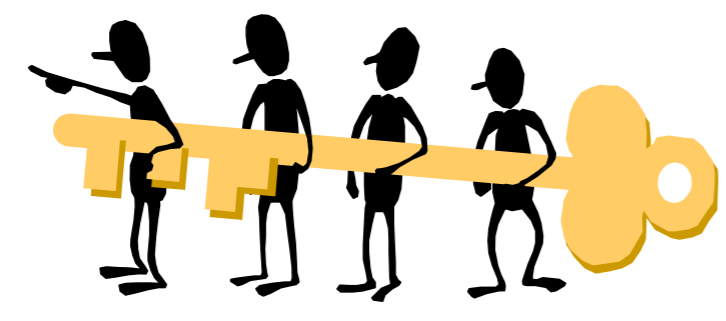 What is Key Management
ANSI X9.17 (Financial Institutions Key Management – Wholesale, 1985): 


“...this standard establishes methods (including the protocol) for the generation, exchange, use, storage and destruction of these secret keys. This standard not only permits interoperability among financial institutions, but also permits interoperability between financial institutions and their wholesale customers.”
Choice of Key Management System
• Usually determined by a combination of: 
Network topology (e.g. point-to-point, many-to-many)
Cryptographic services (e.g. confidentiality, nonrepudiation)
Cryptographic mechanisms (e.g. encryption, digital signature) 
• Government restrictions may need to be taken into account. 
• Royalty and license payments may also be relevant.

 • There is usually no “right” answer!
Key Management Standards
There are many international and national standards relating to key management.
 For example: 
ANSI X9.17 / ISO 8732 
ANSI X9.24 
ETEBACS (France)
 AS2805.6.xx (Australia) 
APACS 40 & APACS 70 (UK) 
ISO 11166 
ISO 11568 
In addition, there are many proprietary key management systems, some closely related to standards, some loosely related to standards and others completely non-standard. 
NOTE: adherence to standards does not guarantee security!!!
Stages in key management
Key generation
Key establishment
Key storage
Key usage
Key change
Key destruction
Key generation
Symmetric keys:
 • random or pseudo-random 
• functions of passwords and PINs 
• standard (ANSI X9.17) way to generate pseudorandom DES keys 
• exclude weak and semi-weak keys 
• some keys may need to be in component form
 Asymmetric keys: 
• typically must meet some number-theoretic requirements 
• usually met by searching (so may take some time to generate key set) 
• may not be practical to generate own key set
Pseudorandom number generators
• should possess the properties: 

– Uncorrelated sequences

 – Long period

 – Uniformity 

– Efficiency 
• For example: – Blum-Blum-Shub
Key length
How often should a key be changed? 
• Single length DES key - frequently? 
• Double or triple length DES key / AES key - occasionally/never? 
• RSA key - ? 
The “strength” of a key should be commensurate with the lifetime and importance of the information that is being protected.
 In practice, this requirement may be impossible to achieve!
Key storage
Secret keys need to be stored securely: 
• inside a tamper-resistant hardware security module 
• on a smart card or other token
 • encrypted with another key and stored on a database 
 • The third method above simply transfers the problem to the encrypting key. • Storing plaintext keys in software is usually regarded as providing a lower level of security than storing them in tamper protected hardware. 
• Keys may need to be archived for long periods of time (e.g. 7 years in the case of the London Stock Exchange).
Key change
• In all cryptographic systems there should be the facility to change keys. 
For instance: 
• regular updates (planned) 
• key compromise (unplanned) 
• Many systems are designed so that it is extremely difficult and expensive to change certain keys. In the case of compromise of such a key, losses may include: 
• cost of distributing new key 
• cost of distributing new cards
 • cost of investigation into the compromise 
• cost of changing system and procedures
 • non-quantifiable costs 
• e.g. damage to reputation, loss of customer confidence
Key destruction
Keys, when no longer needed, must be destroyed in a secure manner. Simply deleting a key file is not sufficient. 

ANSI X9.17 (Section 3.6.1):

 “Paper-based keying materials shall be destroyed by crosscut, shredding, burning or pulping. Keying material stored on other media shall be destroyed so that it is impossible to recover by physical or electronic means.”
Key usage
Keys must only be used for their intended purpose. Separation of keys is therefore required. Separation is enforced using a hardware security module. For example:
 • Storage - store key under a specified variant of a Master Key
 • Distribution - use variant of key or variant of key encrypting key for encryption 
Other techniques: 
• IBM Control Vectors
 • Tagging of DES keys (uses the parity bits) 
Note: No universally accepted standards to achieve key separation.
Key generation
Symmetric keys:
 • random or pseudo-random 
• functions of passwords and PINs 
• standard (ANSI X9.17) way to generate pseudorandom DES keys 
• exclude weak and semi-weak keys 
• some keys may need to be in component form
 Asymmetric keys: 
• typically must meet some number-theoretic requirements 
• usually met by searching (so may take some time to generate key set) 
• may not be practical to generate own key set
Discussion: Example of key misuse
Function 1: Generate a 4 digit PIN by encrypting the account number with a 
                         PIN Key, scanning the output for the PIN and return the resulting 
                         PIN in encrypted form.
 Function 2: Generate an 8-character MAC using a MAC Key and return the  
                         resultant value. 
Misuse:       Use Function 2 to generate a MAC over the account number, 
                        using the PIN Key. The result is an 8 character MAC, which will, 
                        with a probability of about 0.9, yield the PIN. 
Solution:     Prevent a PIN Key from masquerading as a MAC key
Discussion: Example of key masquerade
In many systems different key types are stored encrypted under different variants of a Storage Master Key (SMK), which (in theory) prevents a key from being misused. 
• Such systems also tend to have export and import functions, to permit a key to be exported (encrypted under a Transport Key (TK)) to another system or imported (encrypted under a TK) from another system. 
• In order to allow interoperability between different vendors’ solutions, variants are not usually applied to the TK. 
• Hence, the “bad guy” can simply export a key of one type from encryption under a variant of the SMK to encryption under the TK and then import the same key from encryption under the TK to encryption under a different SMK variant. 
• This situation is permitted by the ANSI X9.17 standard!
2.4 Describe the responsibilities of network administrators and approaches available for the management of security in the network. Apprentices should also explain the necessity for network and server configuration and maintenance, as well as available methods.
• network segregation; 
• security issues for common client and server configuration; 
• performance management; 
• staff training; 
• file and user permissions; 
• password management. 



A candidate should be able to: 
• Describe most common attacks such as Insider, Smurf and Backdoor attacks. 
• Explain generic ways including failure modes and request syntax violation for the exploitation of vulnerabilities. 
• Understand password policy for high privilege accounts such as Admin and ROOT accounts. 
• Explain the role of user security awareness programmes such as staff training for better password management. 
• Describe the use commonly used network monitoring tools: o Splunk; 
o WireShark; 
o Microsoft Network Monitor.
Network Segregation
“A secure network design that focuses on micro segmentation can slow the rate at which an attacker moves through a network and provide more opportunities for detecting that movement.”
                                                        SANS Institute
Network Segregation
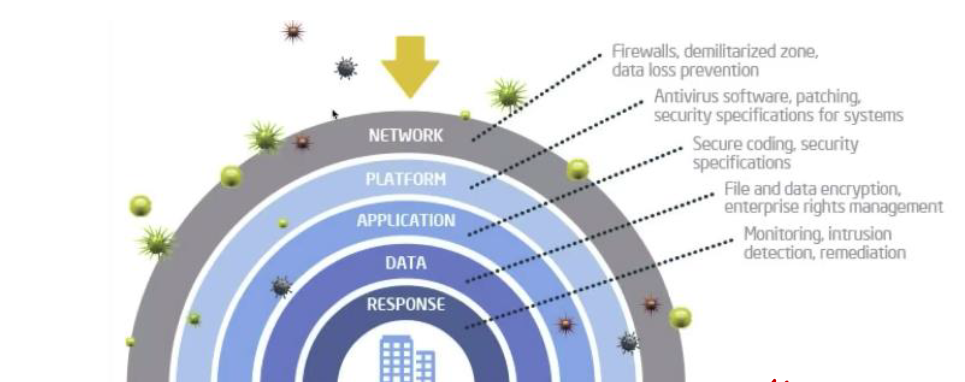 Network Segregation
Network infrastructure is the most critical backbone of business. 
Greater diversity and complexity of the enterprise IT infrastructure creates corresponding challenges to the enterprise's ability to maintain some sort of balance between functionality, performance and security.
Network Segregation
A common target 
Usually Network is the primary target for attacks, considering that all traffic it’s carrying, has a huge amount of useful information for the attacker. 
Some can just be satisfied by sniffing packets, and getting their hands on any information that can be used to achieve further control. Others simply aim to a DOS objective.
Network Segregation
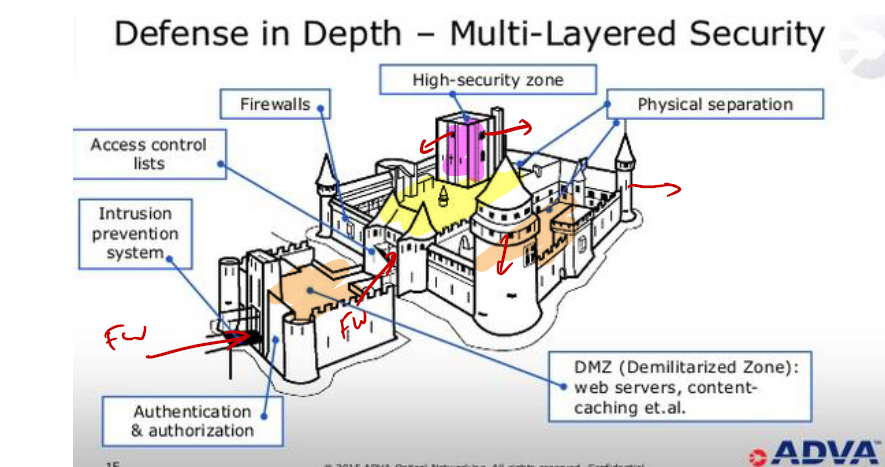 Network Segregation
Network segregation is the tool used for dividing a network into smaller parts which are called subnetworks or network segments. You can think of it as the division of rooms when constructing a new house. The most important things to spend time thinking about in this case are the spacing and positioning as well as purposes.
Now, getting back to the real effort of network segregation, in most occasions when you need to segregate, you are actually dealing with the security of your network. Essentially, the main purpose of segregation is to limit the access to the network that a group of users or any particular device can have. Besides making sure that valuable information is not shared with unauthorized parties.
Network Segregation
Segregation’s importance has been emphasized a lot during the last few years, especially considering the major data breaches that occurred recently.
But, how does network segregation stop a malware?
 If your initial defences against the virus or ransomware attacks are penetrated, segregation allows you to isolate the malware and stop it before it reaches the network’s core. That way, you and your organization’s IT team will be able to control the breach to just one host, before having to manually intervene.
An attacker may try to make connections directly from an already compromised host to a more vulnerable host by utilizing sophisticated means.
Network Segregation
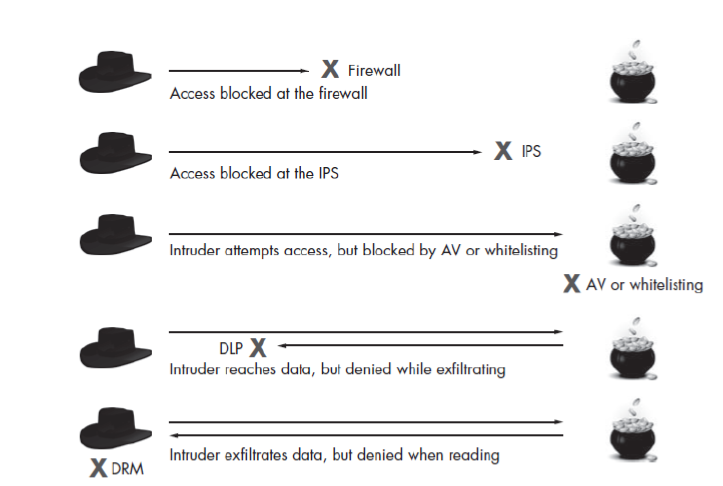 Network Segregation- Makes it Harder
Once an attacker gains unauthorized access, network segmentation can provide effective controls to mitigate the next step of a network intrusion and to limit further movement across the network or propagation of a threat. 
By properly segregating the network, you are essentially minimizing the level of access to sensitive information or applications, servers, and people who don’t need it, while enabling access for those that do.
Network Segregation- Best Practices
5 Best Practices of Network Segmentation Implementation
Network Layers
Least Privilege Principle
Separate Hosts and Network
Zooming in the Authorization Process
Network Traffic Whitelisting  and Blacklisting
Network Segregation- Best Practices
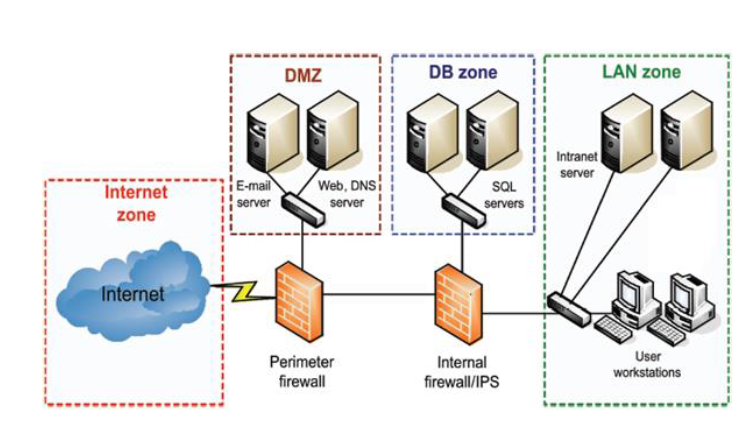 Benefits of Network Segmentation
Enhanced Security – Network traffic can be isolated and prevent communication between network segments.
Improved Access Control – Allow users to access only specific network resources.
Improved Monitoring – This allows you to detect suspicious behavior and help mitigate it.
Improved Performance – Fewer hosts per subnet means that local traffic is minimized. A local subnet can isolate broadcast traffic.
Improved Containment – If a network breach occurs, its effect is limited to the local subnet.
Network Segregation- Main Points
The main point is that the more segmented your network is:
the harder it can be for an attacker to breach your sensitive systems;
the more time it takes to design/manage the internal network;
the harder it can be to ensure that users can access all of the information they require to.
Network Segregation- Discussion
network security zone
Segmentation control
Segmentation testing
[Speaker Notes: network security zone is a term that can be used to define a specific interface/asset or group of assets on a network to which a common set of security policies and protections are applied.
segmentation control is any device, process, or system that can be used to create separate network zones to isolate assets on the network. For example, internal firewalls are a common segmentation control because they can be used to filter traffic between two separate nodes on a network.
Segmentation testing is exactly what the name implies—a form of network security testing designed to check how well existing segmentation controls are isolating different network zones.]
Network Segregation- Discussion
https://www.sans.org/reading-room/whitepapers/bestprac/secure-network-design-micro-segmentation-36775
 Read the detailed outline steps for doing network segregation
Traditional flat networks
Traditional flat networks present a single Attack surface to both internal and external threats
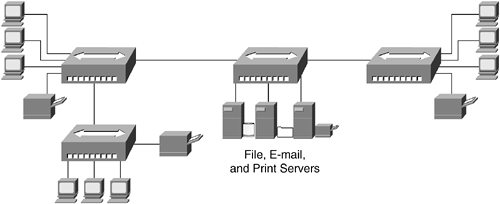 Network Segregation
By segmenting a network, and applying appropriate controls, we can break a network into a multiple attack surface that prevents threat agents from reaching our critical network resources
Network Segmentation Vs Segregation
Network segmentation: is about partitioning the network into smaller networks. 
Network segregation: is developing and enforcing a ruleset controlling which computing devices are permitted to communicate with which other computing devices.
Network Segmentation Vs Segregation
When we implement network segmentation and segregation we minimize the level of access to corporate sensitive information, whilst not stopping our Business from operating effectively.
Network Segmentation Vs Segregation
Many different networks can co-exist in a corporate that requires multiple networks. 
 Data center 
 VoIP
 R&D / LAB / Test environment 
 Users LAN 
 Technical Management Network
 DMZ 
 Dedicated networks ( handling secret / confidential information / special purposes)
 WLAN 
 Territory / site LANs
Network Segregation
What’s the Risk?
 Enterprise risks include: 
 Loss or exposure of sensitive Information 
 Huge availability concerns
 Introduction of malware and exploiting resources 
 Leakage of sensitive data including the inadvertent, the well intentioned and the malicious 
 Unauthorized access to resources
 Increased pressure on existing resources by business processes (e.g., backups, increasing volumes of traffic, managing non-business related traffic, provisioning of access to supported applications, help desk support) to support a highly diverse population of resources. 
 Additional requirements for audit, reporting, e-discovery and forensics
Network Segregation
How to mitigate it? 
some of the common technologies and methods used include:
 i. Implementing demilitarized zones (DMZ)
 ii. Implementing server and domain isolation
 iii. Implementing storage based segmentation
Implementing demilitarized zones (DMZ)
Implementing demilitarized zones (DMZ) to segregate different security domains, utilizing technologies such as:
 i. Separate physical links and systems; 
ii. Traffic flow filters;
 iii. Virtual Local Area Networks (VLANs); 
iv. Network and host‐based Firewalls;
 v. Application Firewalls, Proxies; 
vi. Content based filtering. 
vii. AAA services
Drawbacks
Drawbacks Security comes with a price! 
Having multiple networks, means extra overheads for:
 i. Provisioning access
 ii. Administration
 iii. Configuration management
 iv. Support and implementation costs, 
v. Also additional HW costs
Overcoming Drawbacks
What can we do to overcome the drawbacks? 
i. Maintain an up to date architecture diagrams of your network, and make sure they are always reflecting critical changes 
ii. Implement AAA solution, so you can reduce some of the administration overheads
Benefits
What are the benefits? 
i. Keeps rogue devices off our network
 ii. Ensures 100% of endpoints on your network are compliant or quarantined until they are remediated
 iii. Prevents vulnerabilities – security software (anti-virus, personal firewall, etc.) is compliant and up-to-date (OS and patches are current) 
iv. Lowers support costs – automatic remediation of non- compliant machines
Drawbacks
Drawbacks Security comes with a price! 
Having multiple networks, means extra overheads for:
 i. Provisioning access
 ii. Administration
 iii. Configuration management
 iv. Support and implementation costs, 
v. Also additional HW costs
security issues for common client and server configuration
The client-server system plays a significant role in IT evolution. The components involved in the client-server system divided into two major sections physical and logical components. 
Physical components are servers, client devices, input/output devices, networking, and power supply. 
Logical components are web pages, data, programming scripts, protocols, e.g., http, https, telnet, IP and API, e.g., ODBC, JDBC.
security issues for common client and server configuration
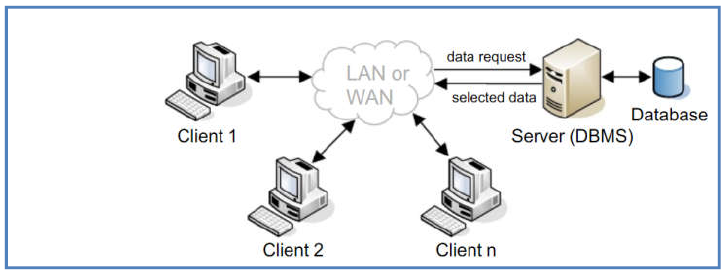 Security issues for common client and server configuration
Accidents (floods, fires, etc.)
Internal Staff
Community Members
Intruders from the global Internet
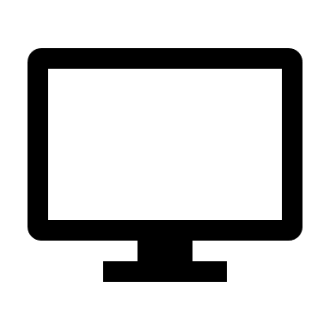 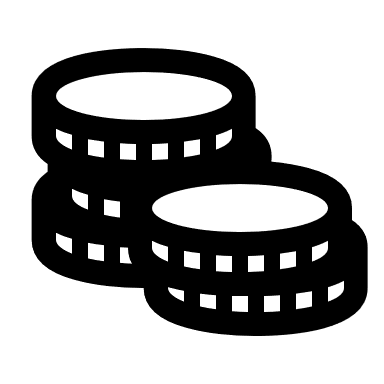 Financial Data
Computer Equipment & Software
Threats:
Destruction of data
Alteration of data
Disclosure of data
Fraud
Denial of service
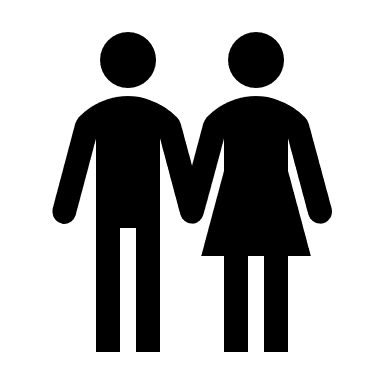 User Information
security issues for common client and server configuration
Desktop Computer Data Disclosure
Desktop Computer Data Alteration or Destroy 
 Passwords Compromised by  malicious programs
Users Logged in on Unattended Desktop Computer
Employee Fraud/Sabotage 
Improperly Protected Server Accounts Gaining  Access
Intruder Exploits Server Vulnerabilities to Gain Access
security issues for common client and server configuration- Issues
Privileged Employees Accidentally Delete or Alter Data or Software 
Server Destroyed in an Accident
Address Spoofing 
Sensitive Data Disclosed Through Packet Sniffing
Accounts Compromised Through Packet Sniffing of Passwords
 Network Unavailability
security issues for common client and server configuration- Mitigation
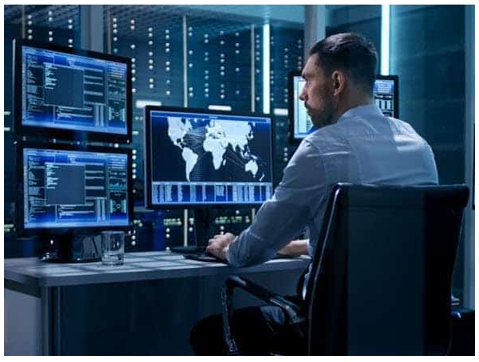 Manage Users
Secure Sockets Layer Certificates
Secure File Transfer Protocol
Use SSH Keys Authentication
Establish and Use a Secure Connection
Monitoring Login Attempts
Performance Management
Cyber security performance management is the process of understanding your security program’s maturity mapped to top-level risks and the associated level of investments (people hours and capital) required to improve cyber security posture to adequate levels (goals) of the organization.
Performance Management
Performance management is not a new concept. 
The security program should be run like a business within the business.
“Activities to ensure  that goals  are consistently being met in an effective and efficient manner. ”– Cambridge Dictionary
Performance Management- not common
Traditional cyber risk management has relied on Penetration testing,  threat intelligence, occasional audits and point-in-time risk assessments. 
The problem with this approach is that it's subjective, expensive and worst of all, static.
 It doesn't provide a continuous view of how your security program is performing.
why Performance Management important??
Metrics are critical to understanding and improving communication around security performance, but there is vast room for improvement in current methods. 
These metrics include: 
the number of malware incidents blocked ; 
the number of intrusions blocked by a firewall/network security ; 
the percentage of filtered phishing/malicious emails ; 
and the number of data loss prevention incidents 
Cybersecurity risk ratings emerge as an early security metric bright spot.
Performance Management
Tracking Performance Over Time
Common practices to track cyber security performance include using one or more spreadsheets with complex formulas for deriving progress.
Staff Training
“Staff have appropriate awareness, knowledge and skills to carry out their organisational roles effectively in relation to the security of network and information systems supporting the operation of essential functions.”
                                                   NCSC Guidelines
Staff Training
The people who operate and support essential functions should be provided with all they need to carry out their job while supporting the organisation's cyber security.
 In line with the design of service protection policies and processes, the same people-focussed approach has to be applied to staff awareness and training.
Training and awareness activities should provide appropriate cyber security skills for the job role based on an understanding of how people really work with the systems, with ongoing reminders and top-up training to maintain skills.
Staff Training
Using a range of approaches to training and awareness can improve understanding and information retention, from briefings, online courses and blogs to simulated cyber attack.
Organisations responsible for essential functions should aim to create a positive security culture, where people are aware of their role in maintaining security and actively take part and contribute to improving security.
Staff Training Techniques
Repeat. Repeat. Repeat.
Gamify your training
Space out learning
Password Management
Password management is an important part of protecting your identity and security.
 Reputable websites require a username and password to ensure your personal information is protected while you are conducting transactions.
 Using a password management application tool will help you manage and keep track of all your usernames and passwords securely.
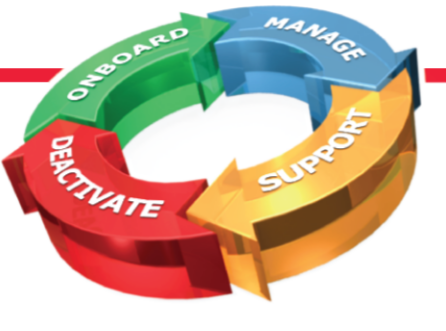 Password Management
Effective password management is  taken to mean password management that is secure, user friendly and supportable within the confines of both technology and human behaviour.
Password Management
Best Practices:
Use strong passwords or long passphrases.
Use different accounts and passwords for different levels of access.
Do NOT share passwords or digital certificate passwords used for digital signatures.
Use multi-factor authentication whenever possible.
For password management, do not allow cleartext transmission, storage or capture of passwords, maintain audit trails, and lock the account after repeated unsuccessful attempts.
[Speaker Notes: A passphrase is just a different way of thinking about a "secret" or "something you know". The main difference is that a passphrase is longer. While a usual password is 8 to 10 characters long, a passphrase can be twice as long. Compared to passwords, a passphrase is generally stronger because it is more memorable than passwords thus reducing the need to write them down]
Password Management
We have password policies to ensure they are as secure as possible. 
They should contain minimum length, upper/lower case letters, numbers and symbols, they should not contain full words or other easy to guess phrases. 
They have an expiration date, password reuse policy and minimum use before users can change it again. 

Key stretching – Adding 1-2 seconds to password verification. 
If an attacker is brute forcing a password and needs millions of tries it will become an unfeasible attack.
Password Management
Brute Force attacks (Limit number of wrong logins): 
Dictionary attacks (Limit number of wrong logins, do not allow dictionary words in passwords): 
Based on a pre-arranged listing, often dictionary words 
Often succeed because people choose short passwords that are ordinary words and numbers at the end. 
 Rainbow tables attacks (Limit number of wrong logins, Salts): 
Pre-made list of plaintext and matching ciphertext. 
Often Passwords and matching Hashes a table can have 1,000,000's of pairs.
Password Management
Salt (salting): 
Nonce
[Speaker Notes: Random data that is used as an additional input to a one-way function that hashes a password or passphrase. 
Salts are very similar to nonce. 
The primary function of salts is to defend against dictionary attacks or a pre-compiled rainbow table attack. 
It is often a random or pseudo-random number issued in an authentication protocol to ensure that old communications cannot be reused in replay attacks. 
They can also be useful as initialization vectors and in cryptographic hash function]
Password Management
Clipping levels: Clipping levels are in place to prevent administrative 
overhead. 
It allows authorized users who forget or mistype their password to still have a couple of extra tries. 
 It prevents password guessing by locking the user account for a certain timeframe (an hour), or until unlocked by an administrator. 
Many systems store a cryptographic hash of passwords.  What can be the issue with that
[Speaker Notes: If an attacker can get access to the file of hashed passwords guessing can be done off-line, rapidly testing candidate passwords against the true password's hash value.]
Performance Management
Cyber security performance management is the process of understanding your security program’s maturity mapped to top-level risks and the associated level of investments (people hours and capital) required to improve cyber security posture to adequate levels (goals) of the organization.
Performance Management
Performance management is not a new concept. 
The security program should be run like a business within the business.
“Activities to ensure  that goals  are consistently being met in an effective and efficient manner. ”– Cambridge Dictionary
Performance Management- not common
Traditional cyber risk management has relied on Penetration testing,  threat intelligence, occasional audits and point-in-time risk assessments. 
The problem with this approach is that it's subjective, expensive and worst of all, static.
 It doesn't provide a continuous view of how your security program is performing.
why Performance Management important??
Cybersecurity management is an increasingly important topic for board members and C-suite executives who want to ensure their organization is doing all it can to reduce cyber risk, and prevent data breaches and data leaks.
Performance Management
Tracking Performance Over Time
Common practices to track cyber security performance include using one or more spreadsheets with complex formulas for deriving progress.
4. Management of Network Security and Risk in Networked Systems (25% K3)
In this key topic, the apprentice will select technologies and techniques necessary for the management of a secure computer system and describe risk mitigation techniques that can be applied at the host, network or application layer to secure computer systems.
4.1 Correctly apply risk mitigation techniques:
• Threat modelling (STRIDE); 
• Security controls (SANS Top 20, NIST 800-53, GPG 13). 
A candidate should be able to: 
• Understand fundamental tactics of social engineering. 
• Describe ways of applying controls to tackle social engineering.
Security Controls
Security controls are safeguards or countermeasures that prevent, detect or counteract attacks to minimise the security risk.
Locked doors –physical control
Security training –Procedural control
Password/login –Technical control
Privacy law –Legal & Regulatory-compliance control
Security Controls
Security controls are safeguards or countermeasures that prevent, detect or counteract attacks to minimise the security risk.
Policy
Mechanism
Motivation
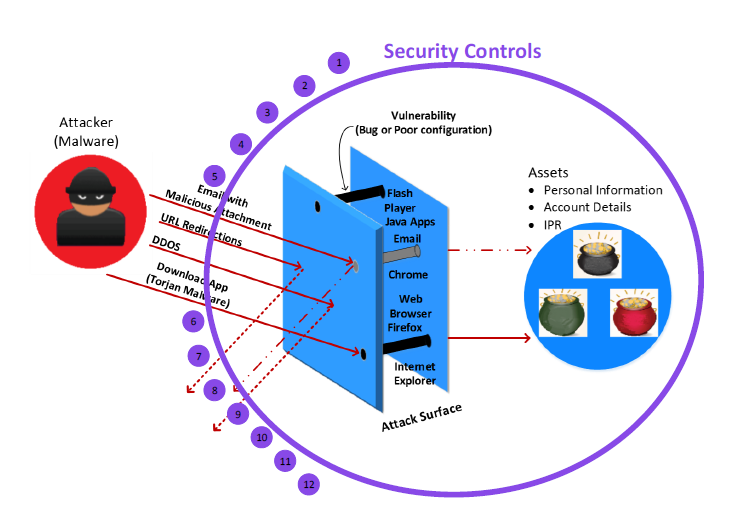 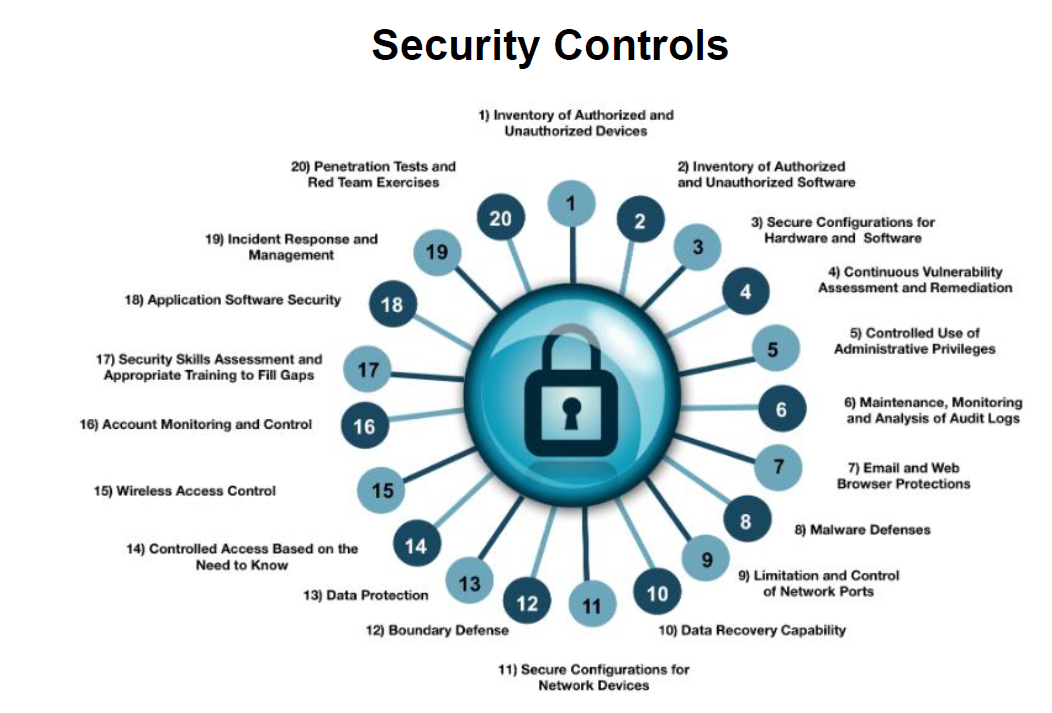 Security Cost
Cost:
Personal
Technology required
Testing
Impact
Time to market
Return on Revenue
Humans are messy, we:
forget things
Lazy about updating/changing/selection passwords.
Security Cost
How do we add these security controls in an organised manner?
Security Controls
Touchpoints
High-level map without enough details to execute against
Software Assurance Maturity Model  (SAMM)
Building Security In Maturity Model (BSIMM)
Comprehensive, Lightweight Application Security Process (CLASP)
Security Controls
Building Security In Maturity Model (BSIMM)
Is built from software security experience, BSIMM is said to be 'descriptive', 'not prescriptive'.
It documents what organisations actually do, not what experts formulate and hypothesis.
BSIMM is built from hundreds of assessments creating an evolving model that is regularly updated to reflect real software security initiatives.
BSIMM represents a documentary approach that records what is actually happening.
BSIMM enables organisations to measure their initiatives against the collective wisdom of organisations enrolled with BSIMM.
Security Controls
Touchpoints
High-level map without enough details to execute against
Software Assurance Maturity Model  (SAMM)
Building Security In Maturity Model (BSIMM)
Comprehensive, Lightweight Application Security Process (CLASP)
Security Controls
Software Assurance Maturity Model (SAMM)
An open framework designed to help organisations execute a strategy for software security that addressed the risks confronting the organisation. 
A prescriptive model that informs companies what they need use to improve their security.
Experienced security experts build these models by incorporating good and reasonable security controls.
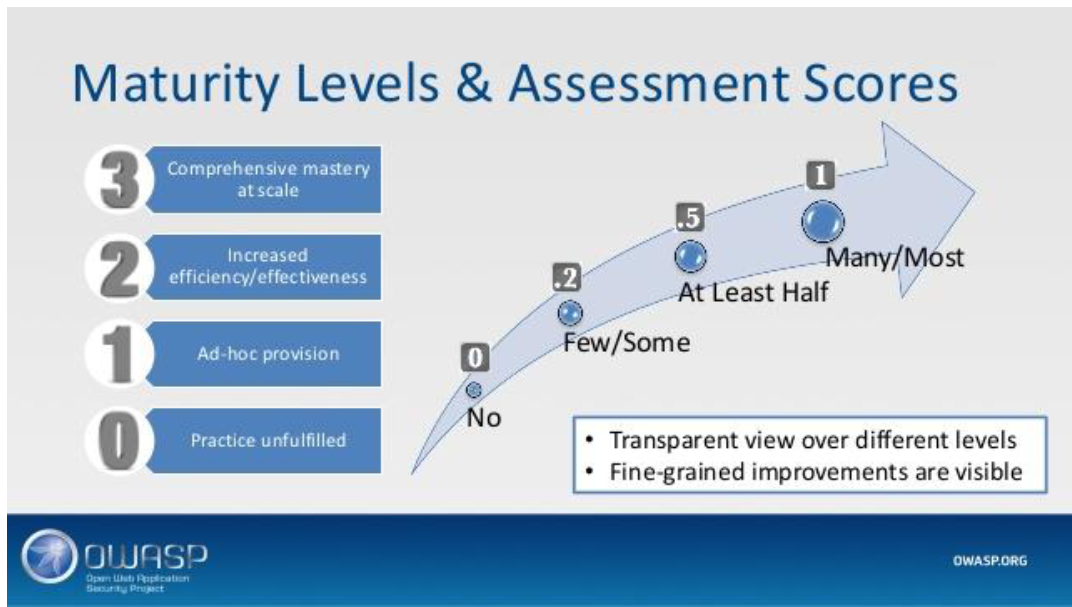 Secure SDLC
What do we need to test? And how?
Risk = Threat x Vulnerability x Cost
Iterative Approach
Code review tools
Static Analysis (Tools)
Penetration Testing
Security Requirements
Design Review
Risk-Based Security Tests
Risk Analysis
Code Review
Requirements and Use Cases
Test Plans
Code
Test Results
Design
Field Feedback
Gary McGraw, Software security, Security & Privacy Magazine, IEEE, Vol 2, No. 2, pp. 80-83, 2004; (Gary McGraw’s and Cigital’s model).
[Speaker Notes: Touchpoints  
 High-level map without enough details to execute against
         Comprehensive, Lightweight Application Security Process (CLASP)
                Collection of activities  Focused on AppSec Best Practices  Good for experts as a checklist  Cover the entire SDLC  No priority ordering]
Security Controls
Security Controls must be applied to all stages:
Analysis
Requirements, Architecture
Construction
Design, coding, testing
Deployment
Supply chain, System Configuration (set-up)
Operations
Robust against attacks during operation
Maintenance
Patch management and upgrades.
Secure SDLC
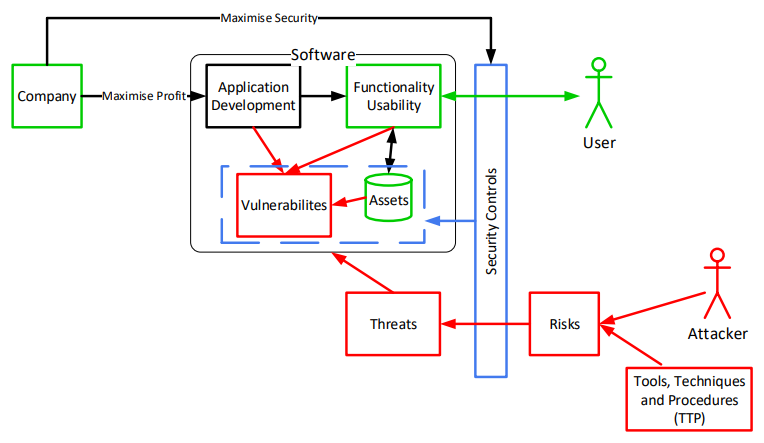 Security Controls must be applied to all stages
[Speaker Notes: Security Controls are put in place to reduce the likelihood on a system breach or failure:
 Improve the software quality (security)  Harden the environment in which the software is deployed  Upgrade paths – patch management  Policies, procedures, standards]
Security Controls
Security Controls
To minimise likelihood of threats
Environments controls must ensure that software is developed and deployed in a secure manner as possible.
Security Controls are put in place to reduce the likelihood on a system breach or failure:
Improve the software quality (security)
Harden the environment in which the software is deployed
Upgrade paths –patch management
Policies, procedures, standards
[Speaker Notes: Security Controls are put in place to reduce the likelihood on a system breach or failure:
 Improve the software quality (security)  Harden the environment in which the software is deployed  Upgrade paths – patch management  Policies, procedures, standards]